Statistics – COUNTER and Other Measures that Matter
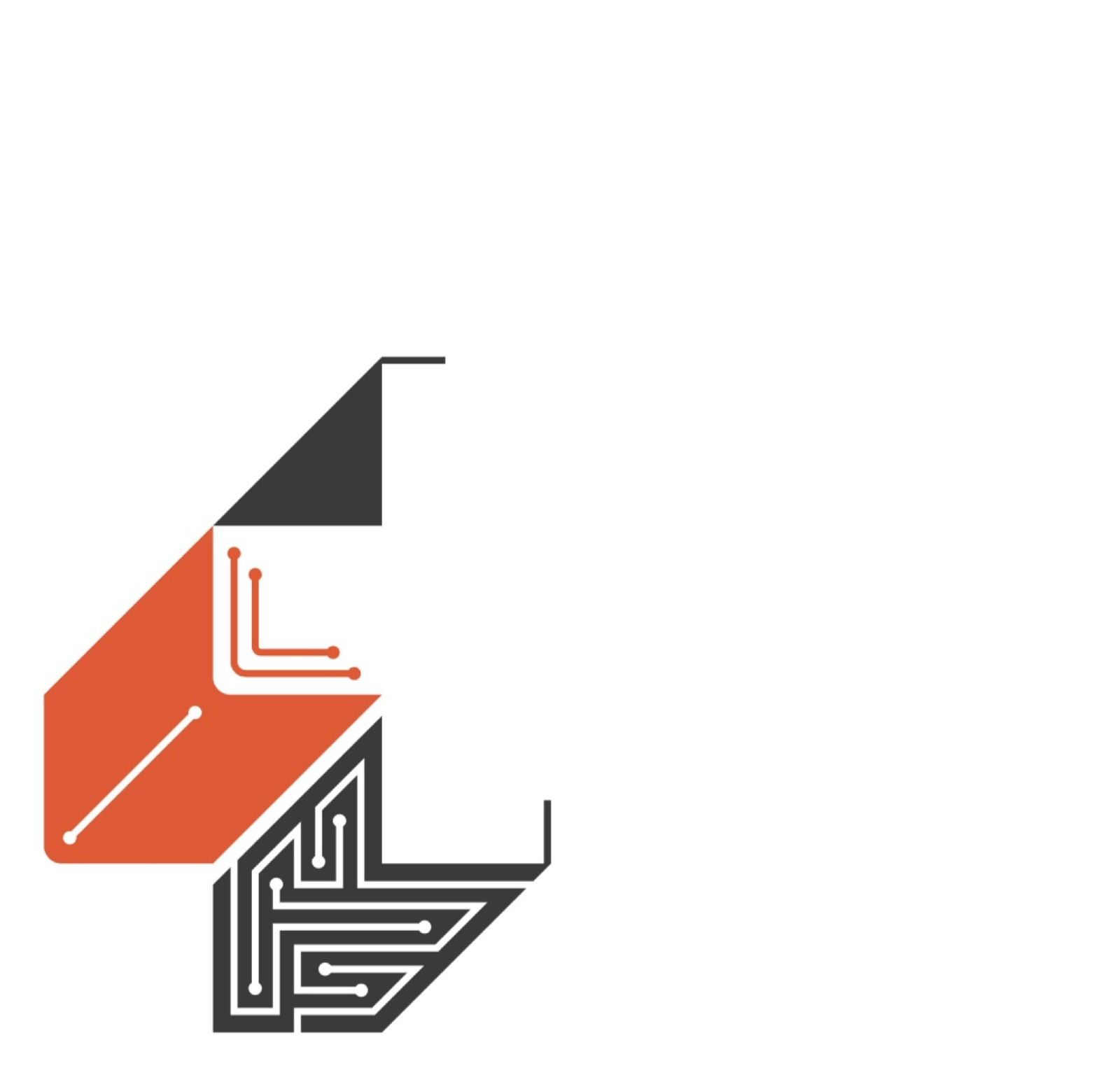 Moderator:
Michael Habib, Clarivate
Speakers: 
Athena Hoeppner, University of Central Florida
@athenahoeppner
Joe Wass, Crossref
@joewass

#NISOPlus20 
24 February 2020. Baltimore, MD.
http://bit.ly/NISOPlus_Stats_Countr_MTM
COUNTER: Concepts,Overview, and Use Cases
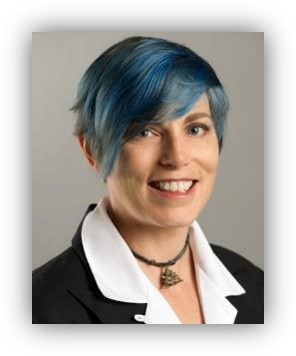 Athena Hoeppner
University of Central Florida
athena@ucf.edu
@AthenaHoeppner

Discovery Services Librarian
User of stats
COUNTER Technical Advisor Group Member
#NISOPlus20  24 February 2020. Baltimore, MD.
2
Project COUNTER Structure
COUNTER is supervised by a Board of Directors and administered by an Executive Committee and Technical Advisory Group. The Executive Committee and Technical Advisory Group are all volunteers.
- Wikipediahttps://en.wikipedia.org/wiki/Project_COUNTER#Structure
https://www.projectcounter.org/about/technical-advisory-group/
3
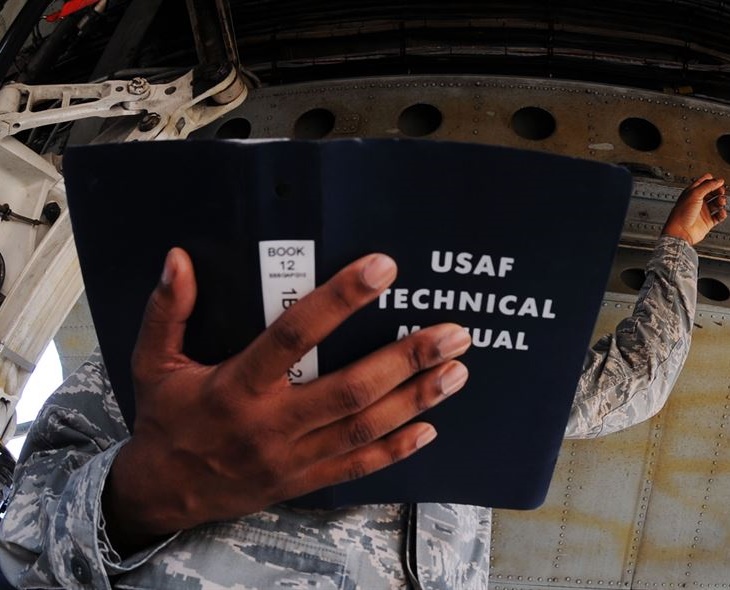 COUNTER Code of Practice (COP) is a set of technical specifications for platform vendors
https://www.barksdale.af.mil/News/Photos/igphoto/2000334476/
Translates interactions with interfaces and content into consistently reported statistics. Does not interpret user intent.
https://www.flickr.com/photos/timfranklinphotography/7254500880/
User actions mapped to COUNTER 5 metrics (JSTOR)
https://support.jstor.org/hc/en-us/articles/360008460834-Usage-Reports-Overview-COUNTER-5
[Speaker Notes: From JSTOR Transparency into Metrics.]
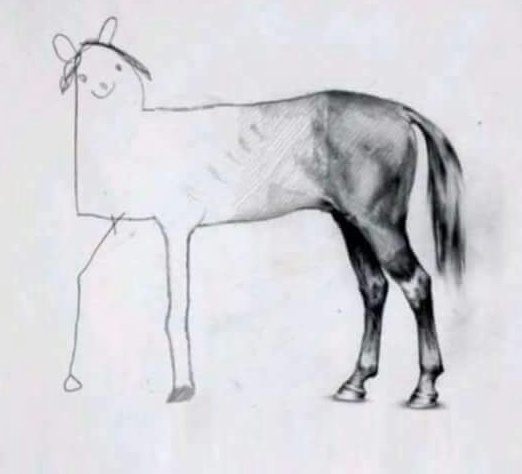 “Changes in the nature of online content and how it is accessed have resulted in the COUNTER Code of Practice evolving in an attempt to accommodate those changes.” 

https://www.projectcounter.org/2448-2/
https://www.reddit.com/r/funny/comments/85p3x2/when_there_is_5_minutes_left_on_the_test/
7
COUNTER Progressing with the  Times
Pre-COUNTER:
 not consistent, not comparable, not verifiably credible
Release 1 (2003): 
basic search, session, turnaway, journal full text usage
Release 2 (2005): 
platform-wide use (DR3), consortia reports
SUSHI (2006):
automate harvesting
Release 3 (2009): 
federated/automated searches, book report, journal archive and YOP
Release 4 (2013): 24 Reports!
journal GOA, book chapter report, use per collection, mobile use, platform (PR1), multimedia reports, 
Release 5 (2019): 4 Master Reports!
Revamp the Code of Practice! 
New concepts, metrics, filters, and more!
A Brief History of COUNTER and SUSHI: The Evolution of Interdependent Standards. https://www.niso.org/niso-io/2016/12/brief-history-counter-and-sushi
8
[Speaker Notes: https://en.wikipedia.org/wiki/Project_COUNTER
R1: http://beta.projectcounter.org/r1/cv1.pdf
R2: http://beta.projectcounter.org/r2/COUNTER_COP_Release_2.pdf
R3: http://beta.projectcounter.org/r3/Release3D9.pdf
R4: https://www.projectcounter.org/code-of-practice-sections/usage-reports/]
COUNTER Release 5: Four Master Reports
Database Master Report (DR)
Title Master Report (TR)
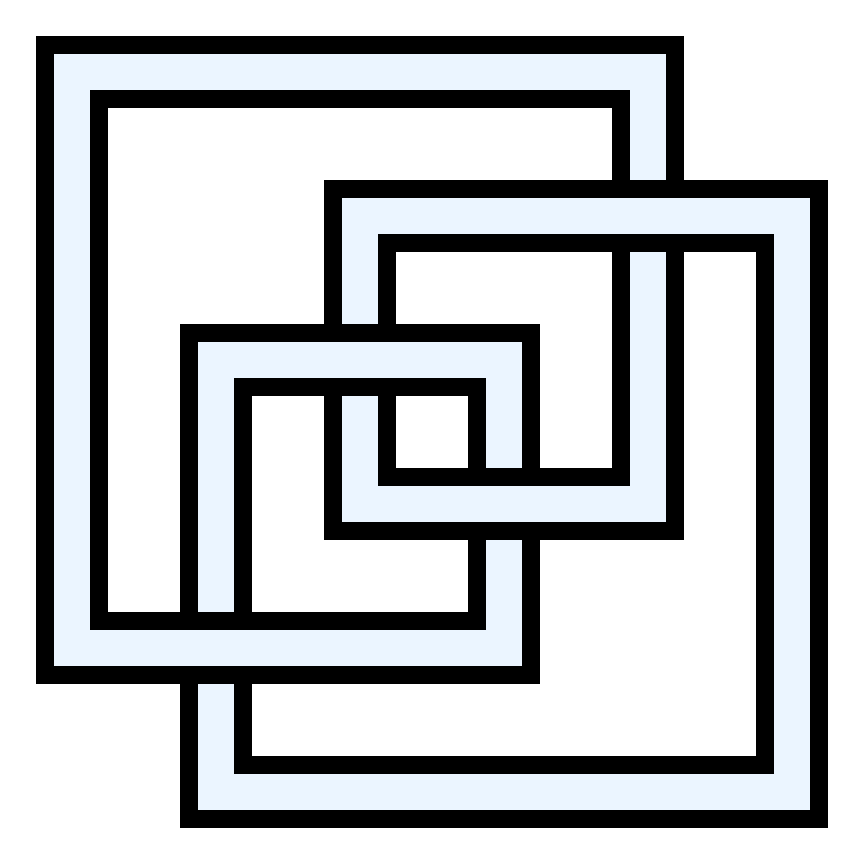 Platform Master Report (PR)
Item Master Report (IR)
:Figure8knot-math-square-alternate.svg
. AnonMoos [Public domain] https://commons.wikimedia.org/wiki/File:Figure8knot-math-square-alternate.svg
9
COUNTER R5: Twelve Standard Reports
Database Master Report (DR)
DR_D1 Database Search and Item Usage
DR_D2 Database Access Denied
Title Master Report (TR)
TR_B1 Book Requests (Excluding OA_Gold)
TR_B2 Book Access Denied
TR_B3 Book Usage by Access Type
TR_J1 Journal Requests (Excluding OA_Gold)
TR_J2 Journal Access Denied
TR_J3 Journal Usage by Access Type
TR_J4	 Request by YOP (Excluding OA_Gold)
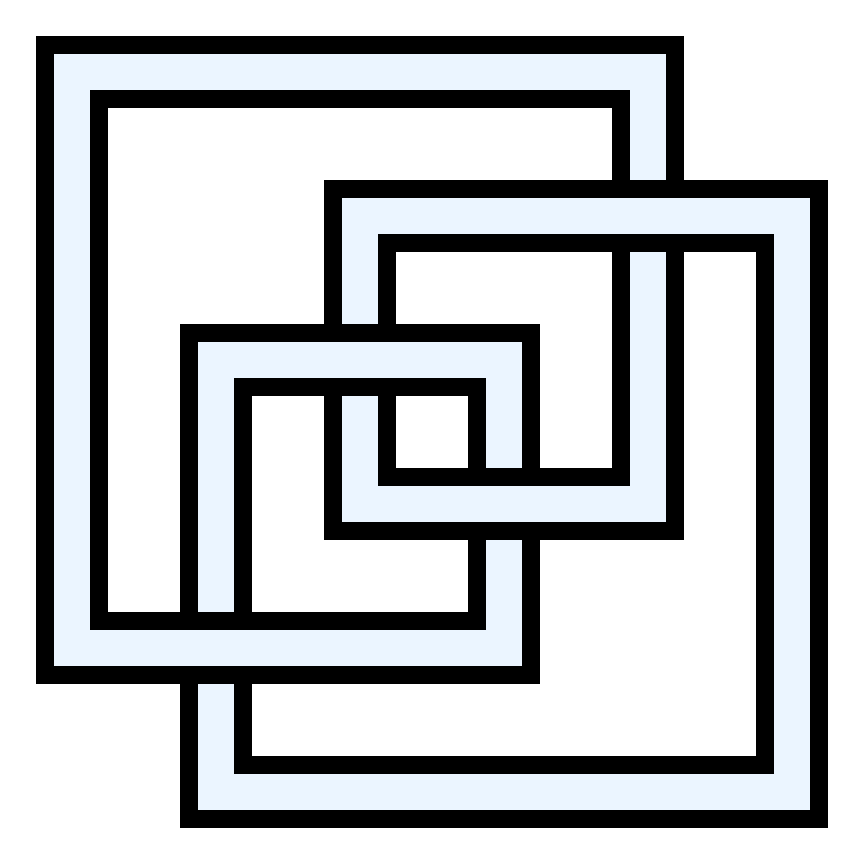 Platform Master Report (PR)
PR_P1 Platform Usage
Item Master Report (IR)
IR_A1 Journal Article Requests
IR_M1 Multimedia Item Requests
Sample COUNTER Master Reports and Standard Views https://www.projectcounter.org/appendix-i-sample-counter-repor/
10
Standard Reports
Looks Familiar!
PR_P1	Platform Usage
DR_D1	Database Search and Item Usage
DR_D2	Database Access Denied
TR_B1	Book Requests (Excluding OA_Gold)
TR_B2	Book Access Denied
TR_B3	Book Usage by Access Type
TR_J1	Journal Requests (Excluding OA_Gold)
TR_J2	Journal Access Denied
TR_J3	Journal Usage by Access Type
TR_J4	Journal Request by YOP (Excluding OA_Gold)
IR_A1	Journal Article Requests
IR_M1	Multimedia Item Requests
Sample COUNTER Master Reports and Standard Views https://www.projectcounter.org/appendix-i-sample-counter-repor/
Home-grown Cherokee purple tomatoes. Tomato 'Cherokee Purple' (Lycopersicon lycopersicum).jpg. CC BY-SA 3.0 https://en.wikipedia.org/wiki/Cherokee_purple#/media/File:Tomato_%27Cherokee_Purple%27_(Lycopersicon_lycopersicum).jpg
11
COUNTER R5 Reports: New Metrics, Concepts, and Terminology
12
Inductiveload [Public domain]. https://commons.wikimedia.org/wiki/File:ISO_and_UTS_Thread_Dimensions.svg
Attributes in R5 Reports: Lots of IDs and Titles
Item
Publisher
Publisher_ID
Platform
Authors
Publication_Date
Article_Version
DOI
Proprietary_ID
ISBN
Print_ISSN
Online_ISSN
URI
Parent_Title
Parent_Data_Type
Parent_DOI
Parent_Proprietary_ID
Parent_ISBN
Parent_Print_ISSN
Parent_Online_ISSN
Parent_URI
Component_Title
Component_Data_Type
Component_DOI
Component_Proprietary_ID
Component_ISBN
Component_Print_ISSN
Component_Online_ISSN
Component_URI
Data_Type
Section_Type
YOP
Access_Type
Access_Method
Metric_Type
Reporting_ Period_Total
Monthly_Usage_Details
13
Attributes in R5 Reports: Elements that Illuminate
Item
Publisher
Publisher_ID
Platform
Authors
Publication_Date
Article_Version
DOI
Proprietary_ID
ISBN
Print_ISSN
Online_ISSN
URI
Parent_Title
Parent_Data_Type
Parent_DOI
Parent_Proprietary_ID
Parent_ISBN
Parent_Print_ISSN
Parent_Online_ISSN
Parent_URI
Component_Title
Component_Data_Type
Component_DOI
Component_Proprietary_ID
Component_ISBN
Component_Print_ISSN
Component_Online_ISSN
Component_URI
Data_Type
Section_Type
YOP
Access_Type
Access_Method
Metric_Type
Reporting_ Period_Total
Monthly_Usage_Details
14
Data_Type
Data_Type Values
 Article
 Book
 Book Segment
 Database
 Dataset
 Journal
 Multimedia
 Newspaper_Or_Newsletter
 Other
 Platform
 Report
 Repository Item
 Thesis_Or_Dissertation
The field identifying type of content.
Database Master Report (DR)
✓
Title Master Report (TR)
✓
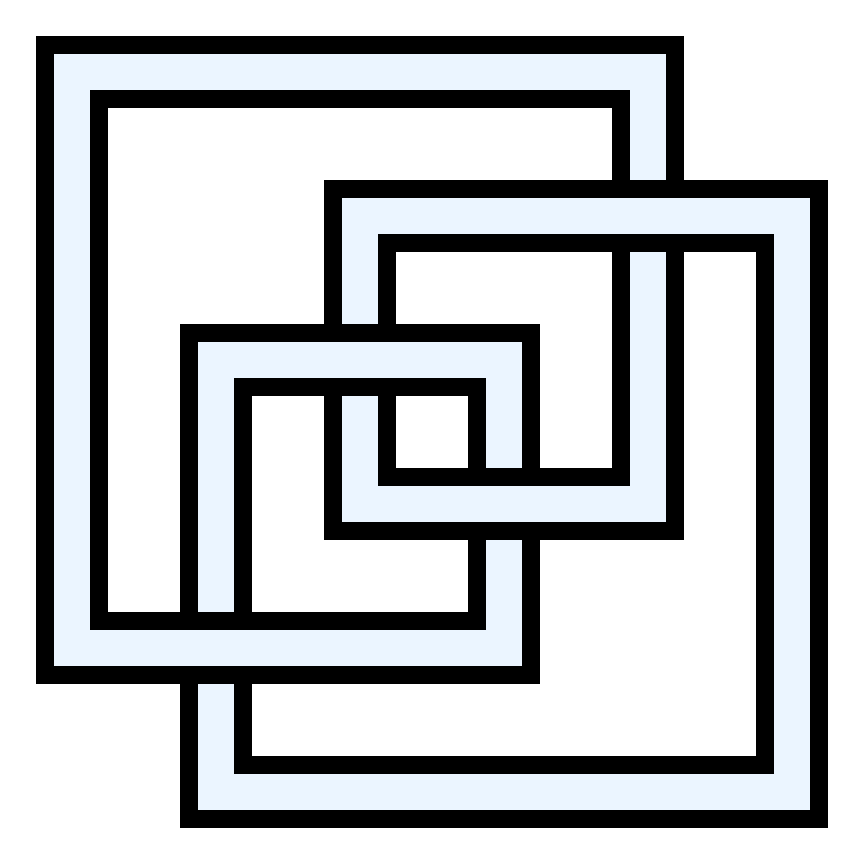 Platform Master Report (PR)
✓
Item Master Report (IR)
✓
https://www.projectcounter.org/appendix-glossary-terms/
15
Section_Type
The attribute that identifies the type of section that was accessed by the user.
Section_Type Values
Article
Book
Chapter
Database Master Report (DR)
Title Master Report (TR)
✓
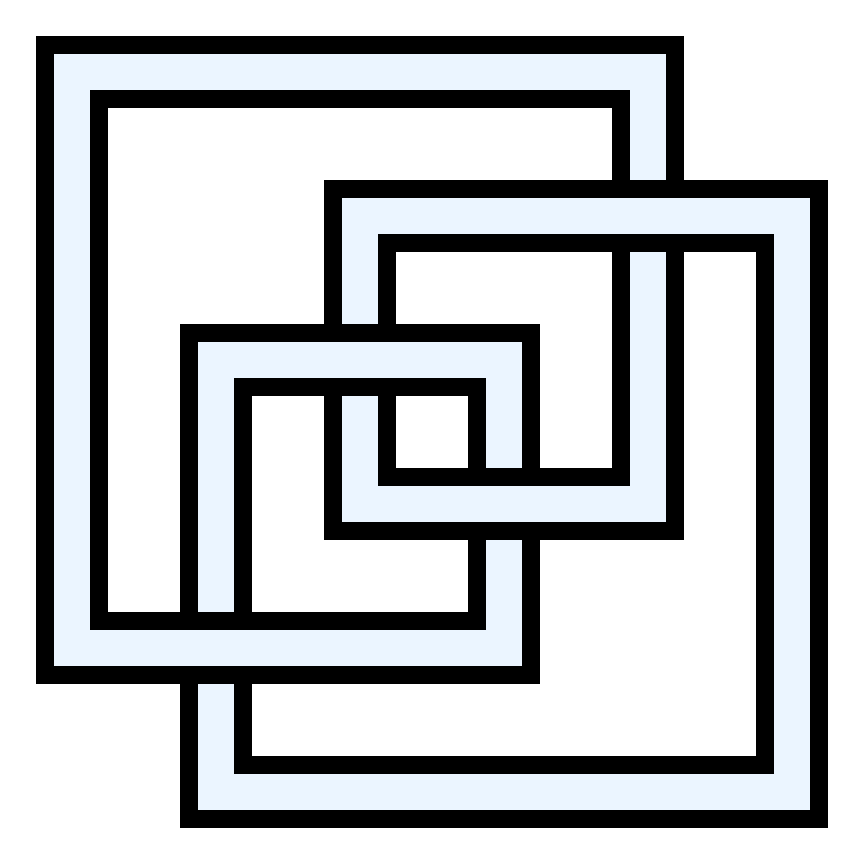 Platform Master Report (PR)
Item Master Report (IR)
✓
https://www.projectcounter.org/appendix-glossary-terms/
16
Access_Type
Indicates whether usage activity required authorization.
Access_Type Values
Controlled
OA_Gold_APC
OA_Gold_Non_APC
OA_Delayed
Other_Free_to_Read

Controlled: Any access that required a registration, login, subscription, payment, etc. OA content behind any login is considered Controlled access.
Database Master Report (DR)
Title Master Report (TR)
✓
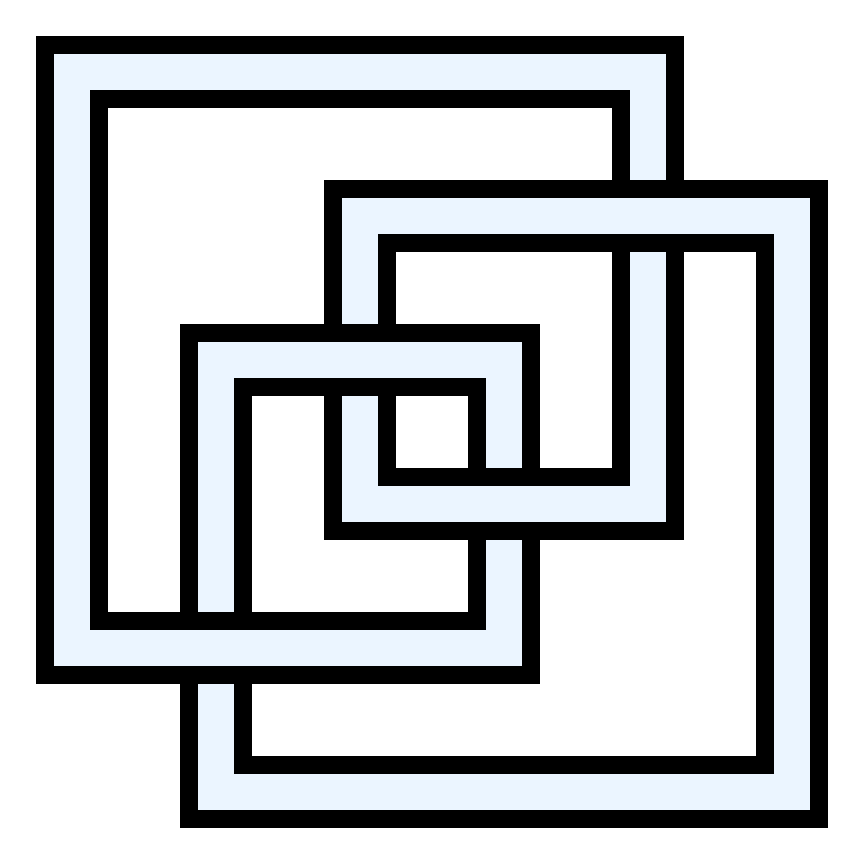 Platform Master Report (PR)
Item Master Report (IR)
✓
https://www.projectcounter.org/appendix-glossary-terms/
17
Access_Method
Indicates if usage generated by browsing and searching or by any Text and Data Mining.
Access_Method Values
Regular
TDM
Database Master Report (DR)
✓
Title Master Report (TR)
✓
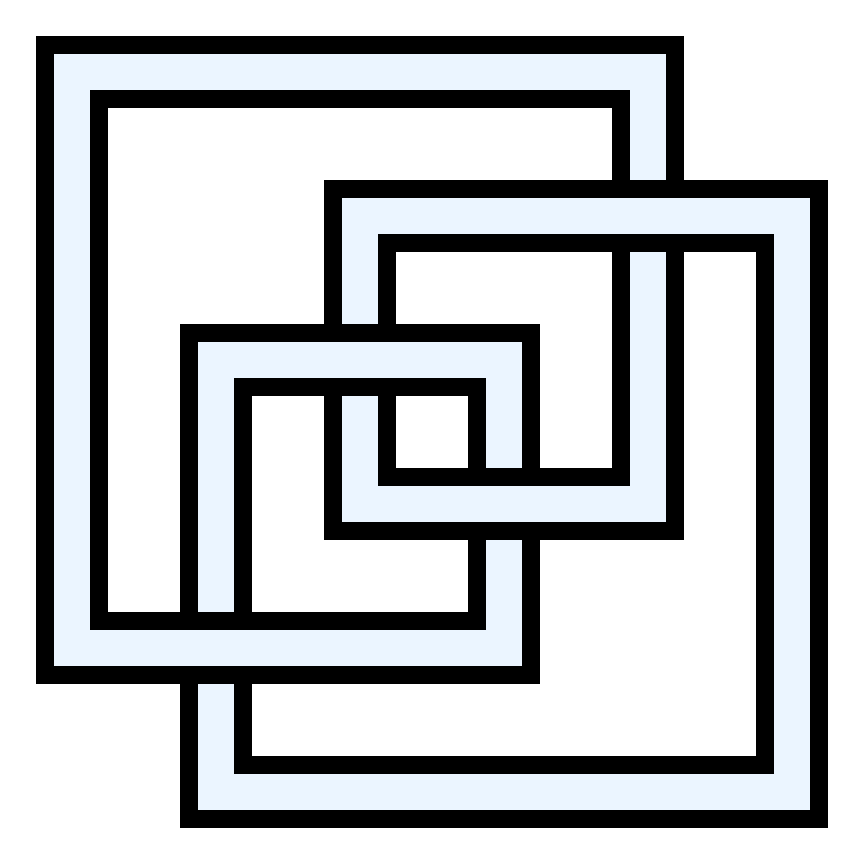 Platform Master Report (PR)
✓
Item Master Report (IR)
✓
https://www.projectcounter.org/appendix-glossary-terms/
18
Metric_Type
Metric_Type Values
Total_Item_Investigations 
Unique_Item_Investigations 
Unique_Title_Investigations 
Total_Item_Requests 
Unique_Item_Requests 
Unique_Title_Requests
Searches_Regular
Searches_Automated
Searches_Federated
Searches_Platform
Limit_Exceeded
No_License
Identifies the nature of the usage activity.
Database Master Report (DR)
✓
Title Master Report (TR)
✓
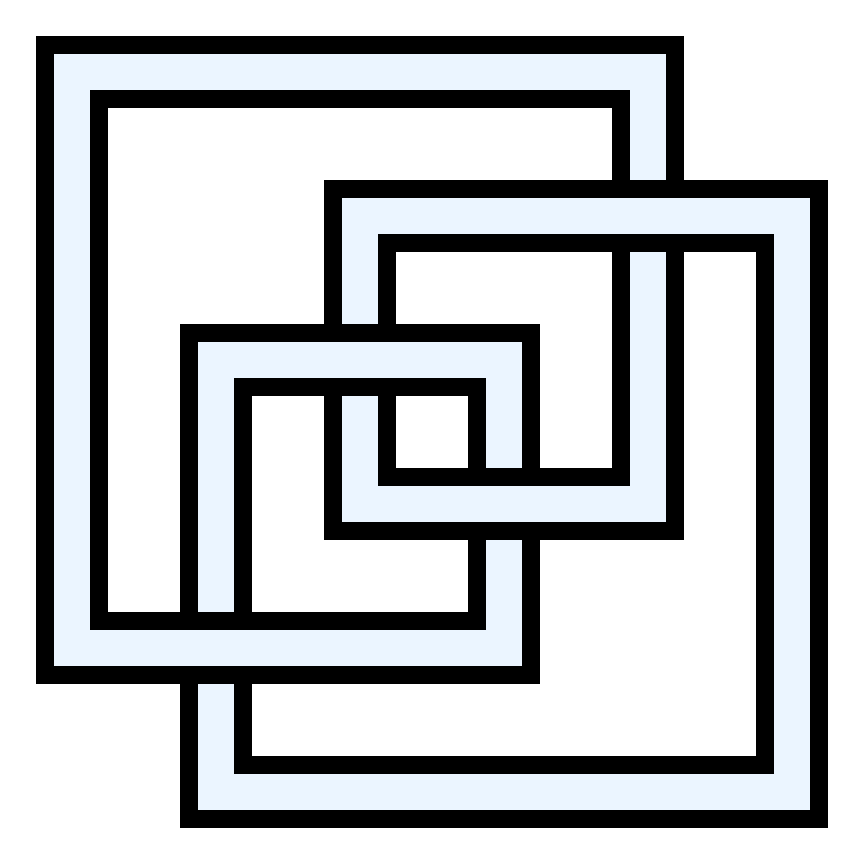 Platform Master Report (PR)
✓
Item Master Report (IR)
✓
https://www.projectcounter.org/appendix-glossary-terms/
19
Investigations v Requests
Investigations = All interactions, including Requests are
Requests = Access of the full content of an item
https://www.projectcounter.org/release-5-understanding-investigations-and-requests/
20
Total v Unique
Some Journal Article Record
Total counts each interaction per title or item during a session
	4 total Investigations
	3 clicks
	1 auto load

Unique counts one interaction per title or item per session
	1 unique item Request
	1 unique item Investigation
click
click
click
auto-load
https://www.projectcounter.org/release-5-understanding-investigations-and-requests/
21
Requesting Reports via Forms: Atypon Example
22
Filter for a Multitude of Custom Reports
Flexible report request forms
Filter select:
Reporting Period
Content/Data types
Metric/Use types
Year of Pub
License types
and more in various combos
Light dispersion conceptual.gif
 LucasVB [Public domain]. https://commons.wikimedia.org/wiki/File:Light_dispersion_conceptual.gif
23
SUSHI: Auto Harvesting
Updated to match R5
RESTFUL instead of SOAP requests
Returns results in JSON format
Can use APIs to pull data for subset of usage, i.e. for a single journal by ISSN

SUSHI Harvesters not yet ready in many tools
Harvest Automation OmniVeyor HV-100 Robot. OmniVeyor HV-100 Image 1.jpg by  Mhrobots. CC BY-SA 4.0. https://commons.wikimedia.org/wiki/File:OmniVeyor_HV-100_Image_1.jpg
24
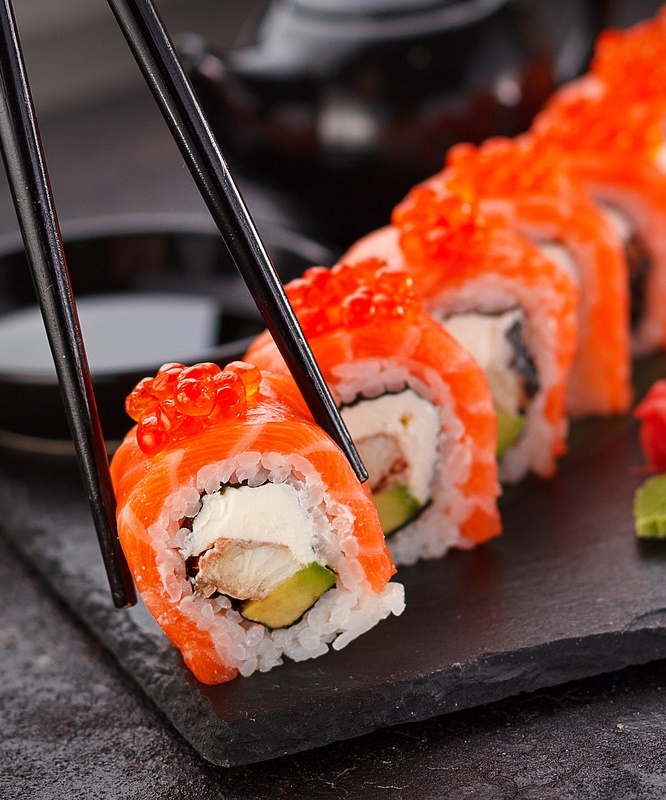 SUSHI Call URLs
https://{domain.from.vendor.com}/reports/{report_type in lower case}?
requestor_id={id provided to you by vendor}
&customer_id={id also provided by vendor}
&begin_date={yyyy-mm-dd or yyyy-mm}
&end_date={yyyy-mm-dd or yyyy-mm}
&other parameters for the master reports

Instructions:
Wiley: https://onlinelibrary.wiley.com/pb-assets/Lib%20Marketing/Usage%20Statistics%20on%20WOL%20-%20FAQ.pdf 
JSTOR: https://support.jstor.org/hc/en-us/articles/360015483214-SUSHI-reports-COUNTER-5-overview 
EBSCO: https://sushi.ebscohost.com/R5/swagger-ui.html#/reports45controller
Free for commercial use. No attribution required. https://pixabay.com/photos/sushi-japanese-plate-power-fish-2853382/
25
Use Cases: Simple(ish)
See Usage Trends and Comparisons
Compare current year with previous year
Compare use between institutions
Compare same use type between vendors
Sum total use per metric across all vendors
26
Use Cases: Common
Usage Assessment and Renewal Decissions
Cost per use
Invoices or Pricing spreadsheet + DR or TR
Titles with zero use 
KBART holdings + TR
27
Use Cases: Pivot Tables
Reveal use patterns per Subject, Fund Code, Purchase type, Publication year, etc.
TR + Vendor or Agent title reports
Pivot Table to Analyze by:
Metric_Type 
Data_Type
Section_Type
Access_Type
YOP



COUNTER Foundation Class 10: Working with COUNTER 5 reports in Microsoft Excel https://www.youtube.com/watch?v=AU_DBLi4hSo
28
Step One: Get Data
Step Two: Find a Match Point
Step Three: Mash the Data Together
Step Four: Filter, Pivot, Sum, and Play!
https://pixabay.com/photos/fruit-pears-apples-odd-one-out-2637058/
Data Sources
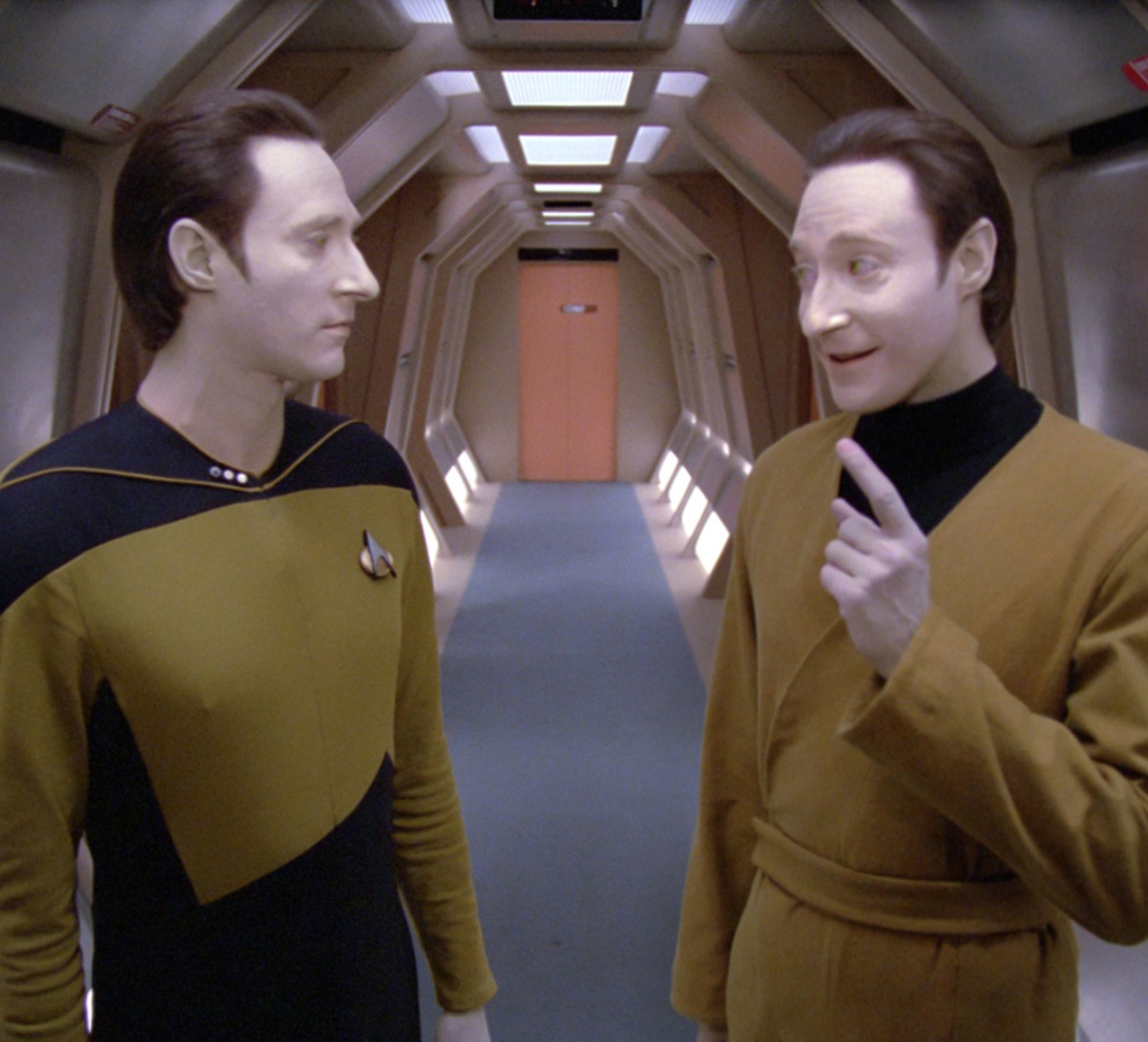 Matching Data
Potential Match Points
Proprietary IDs
ISBN (print maybe best)
Titles
Other IDs
https://memory-alpha.fandom.com/wiki/Datalore_(episode)?file=Data_and_Lore,_2364.jpg
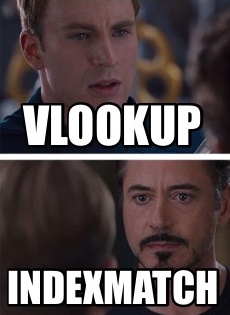 Merging Data Sources
Pull the needed elements into one table.
VLOOKUP
SUMIFS
COUNTIFS
Name Ranges
INDEX MATCH?
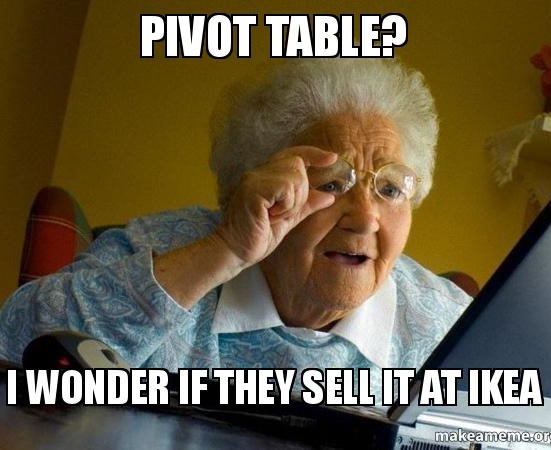 Analyze and Explore
Filters
Pivot Table Slicers
Create charts
Look for values:
Familiar to people
Outliers
Relevant
Use Cases: Impossible
Use per User Type (i.e. Faculty, Student)
No way to align COUNTER with user data
Complete Use of OA per Institution
Unauthenticated accesses can’t be attributed to an institution
Conversion of Investigation on One Platform into Request on Another
User path into and out of the platform is not tracked
34
Some Problems Won’t Go Away
ISSN, DOI, other IDs not universally applied
Title variations
Single line invoices
Different platforms result in different usage patterns
OA use may be invisible

COUNTER does to reveal UX, user intent, user engagement, content value, or impact.
Doggo meme. https://memegenerator.net/instance/76967163/doggo-meme-conundrum
35
Learn More
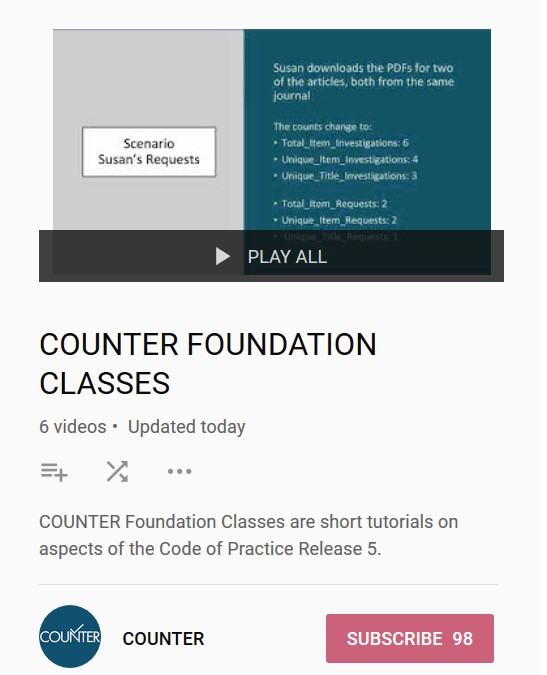 Friendly Guide to Release 5 for Librarians 
https://www.projectcounter.org/friendly-guide-release-5-librarians/

Friendly Guide to Release 5 for Providers 
https://www.projectcounter.org/wp-content/uploads/2019/05/Release_5_Providers_20190509-Revised.pdf 

COUNTER Foundation Classes
https://www.youtube.com/playlist?list=PL9OAw4zLhfa0bzMLXAfJXGhlbGjG8y_fg
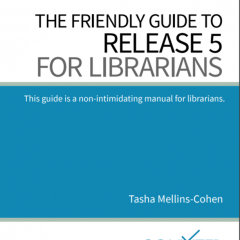 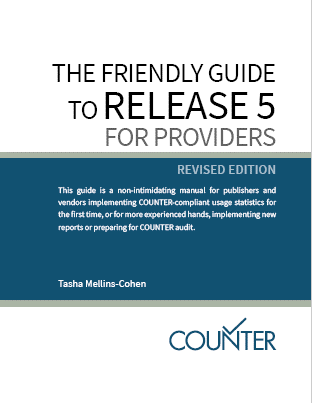 36
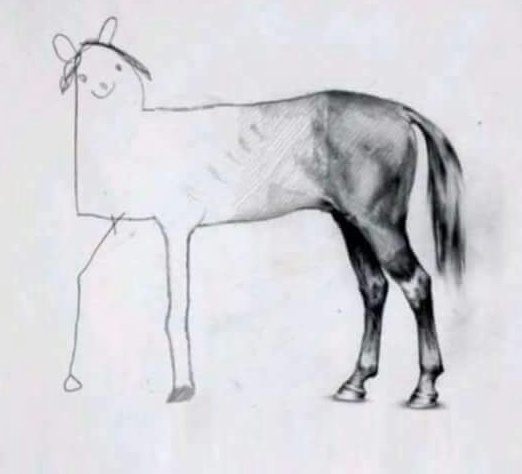 Thank you!
Athena Hoeppner
@athenahoeppner
37